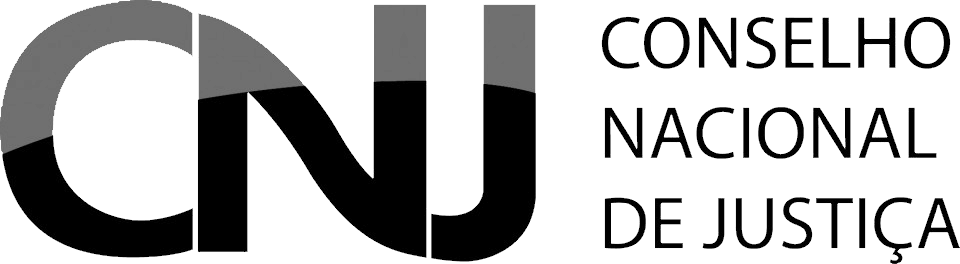 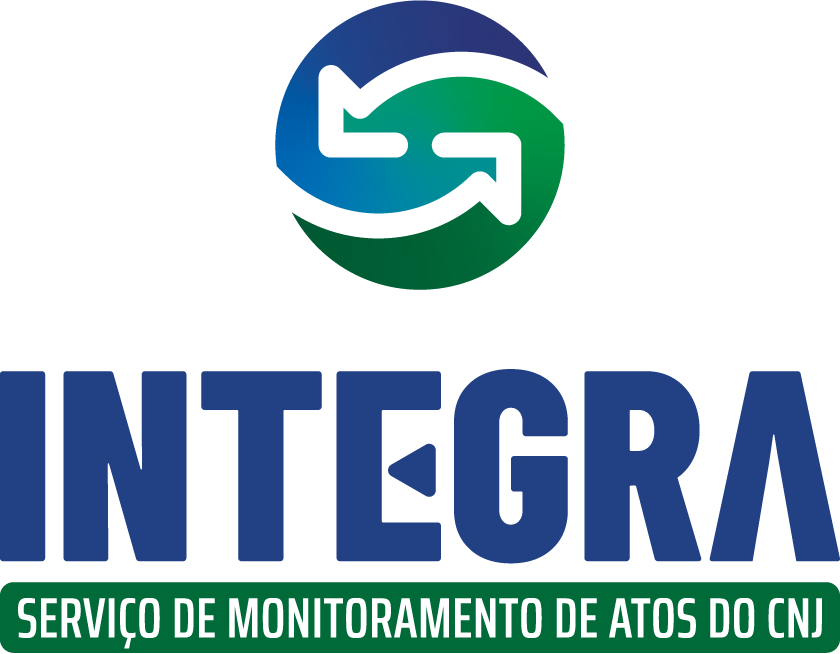 Objetivos Principais do Integra
Promover a eficiência e transparência no Poder Judiciário, com monitoramento abrangente dos normativos do CNJ. 
Apoiar a Transformação Digital do Judiciário por meio de um serviço tecnológico inovador para a gestão da conformidade.
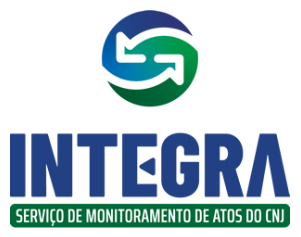 2
Justificativa do Integra
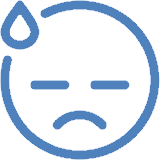 Elevado número de Normativos

Resoluções, Portarias e Recomendações.
Grande esforço exigido

Para a adequação de processos e implementação de controles internos.
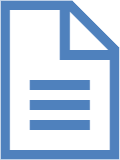 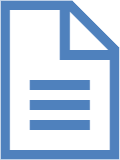 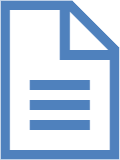 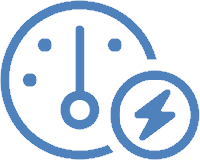 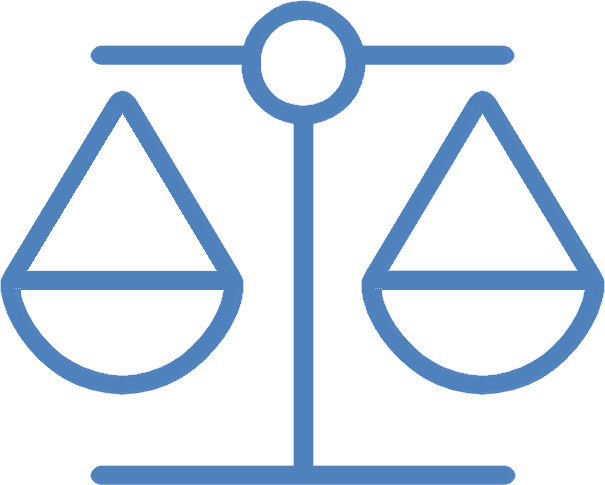 Dificuldade em mensurar 

De forma objetiva o quanto o tribunal está cumprindo de cada norma.
Acompanhamento dos Cumprdecs

Dificuldades na padronização do monitoramento dos Cumprdecs.
3
Benefícios do Integra
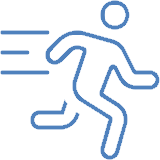 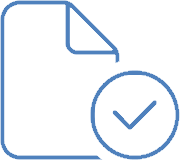 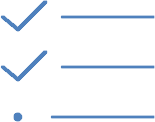 Otimização do trabalho
Melhor visibilidade do cumprimento dos Atos Normativos do CNJ.
Maior facilidade na validação das evidências.
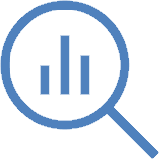 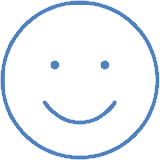 Diagnósticos mais aprofundados
Solução intuitiva e simplificada para o cadastro de evidências.
4
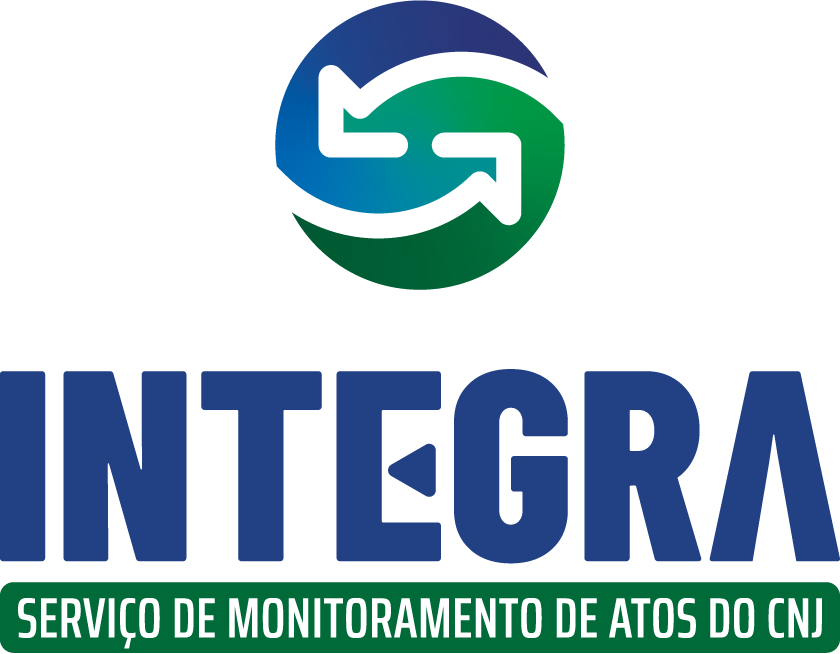 Histórico
5
Histórico – SNMC-TIC
Serviço Nacional de Monitoramento de Conformidades de TIC (SNMC-TIC)
O SNMC-TIC foi criado com o propósito de fornecer uma ferramenta de gestão de conformidade voltada exclusivamente para os normativos de TIC.
O SNMC-TIC foi implementado com sucesso em projetos-piloto:
Resolução CNJ nº 370/2021
Estratégia Nacional de Tecnologia da Informação e Comunicação do Poder Judiciário (ENTIC-JUD).
Resolução CNJ nº 335/2020

Estabelece a política pública de governança e gestão do processo judicial eletrônico.
iGovTIC-JUD 2024 

Índice de Governança, Gestão e Infraestrutura de TIC.
6
Capacitações – SNMC-TIC
Turmas: Turmas 1, 2 e 2/2024
Realização: Fevereiro à Julho 2024
Servidores Capacitados: 130 Servidores em 2024
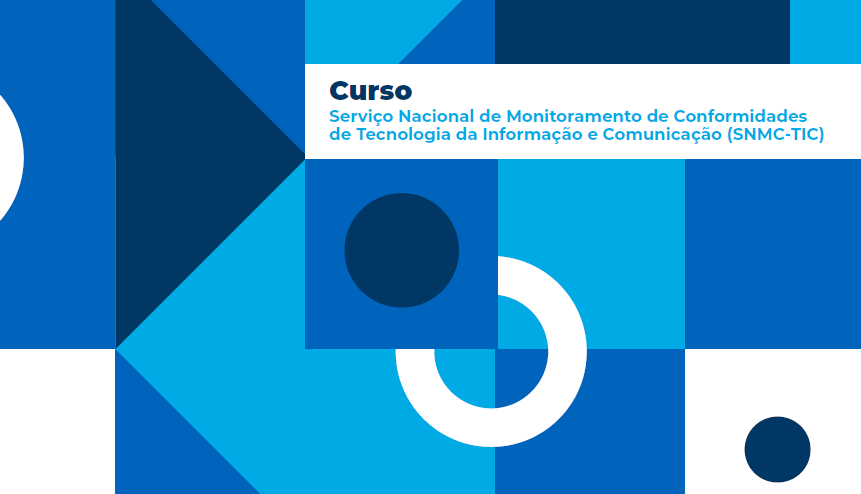 7
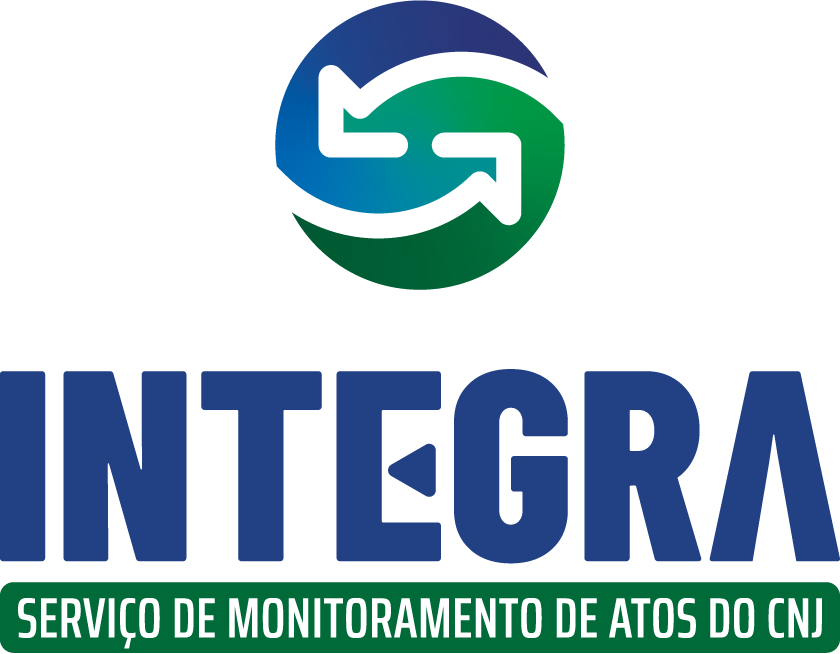 Projeto - Integra
8
Melhorias implementadas no Integra
Padronização de Fluxos

Padronização dos procedimentos de acompanhamento do cumprimento de decisões (CUMPRDECs), garantindo maior consistência nas operações.
Campos Parametrizados

Implementação de campos parametrizáveis para atender a diferentes necessidades e tipos de demandas de monitoramento de normativos
Grupos de 
Gestão no CNJ

Estabelecimento de Grupos de Gestão, permitindo que cada grupo acompanhe com maior eficiência os Ciclos de Conformidade.
Relatórios Gerenciais

Disponibilização de diversos relatórios gerenciais, oferecendo tanto uma visão consolidada quanto uma análise detalhada para os tribunais e o CNJ.
Certidão de Conformidade

Desenvolvimento da Certidão de Conformidade, que pode ser submetida como comprovação de cumprimento de um CUMPRDEC.
9
Capacitações - Integra
Turmas: Turmas 1 e 2/2024
Realização: Setembro e Outubro 2024
Servidores Capacitados: 100 Servidores em 2024
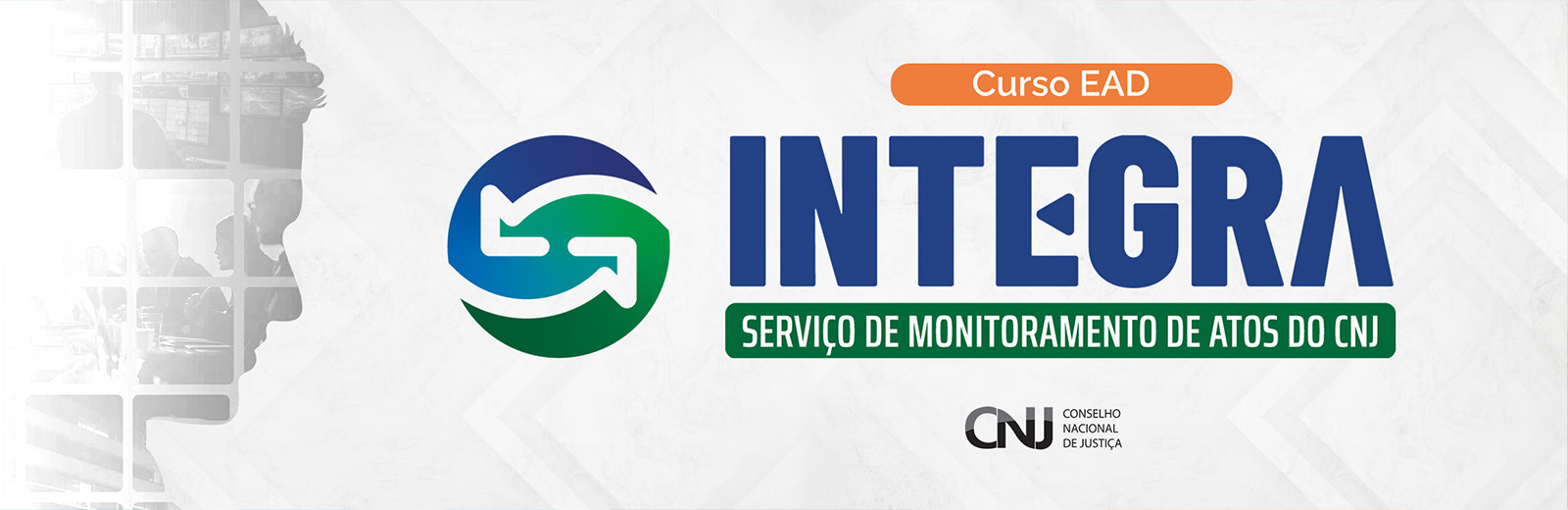 10
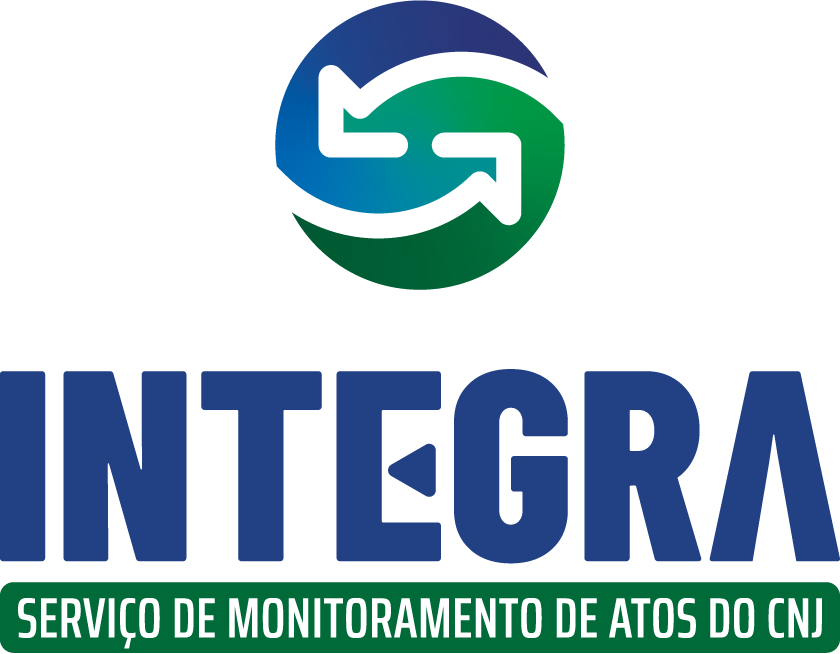 Fluxo Simplificado
11
Fluxo de Informações
Perfil: Analista ou Gestor
Selecionar um Normativo e um Ciclo
Selecionar o Item de Conformidade
Cadastrar a Evidência
Gestor ou Analista do Órgão
12
Fluxo de Informações – Validar Evidências
Perfil: Gestor
Selecionar um Normativo e um Ciclo
Selecionar um item de Conformidade
Validar a Evidência
INTEGRA comunica o CNJ
Gestor do Órgão
13
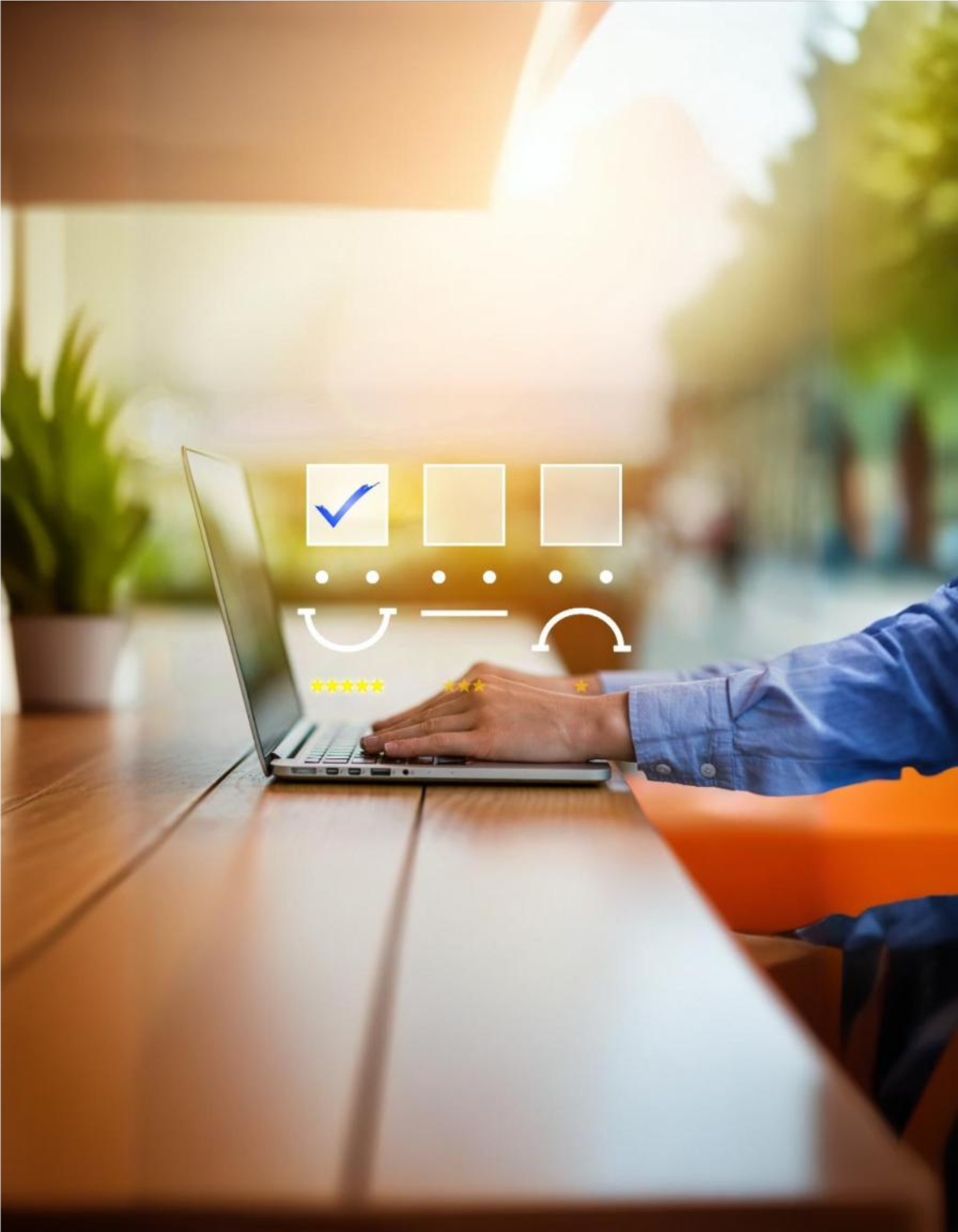 Sua Opinião Importa

Compartilhe expectativas sobre o Integra.
Contribua para aprimoramento do serviço.
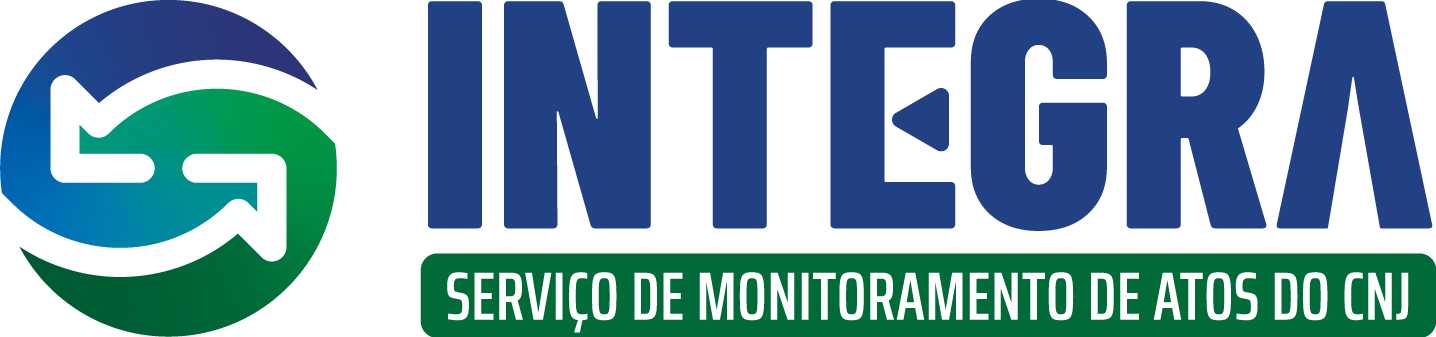 https://forms.office.com/r/gfSDVipwXZ
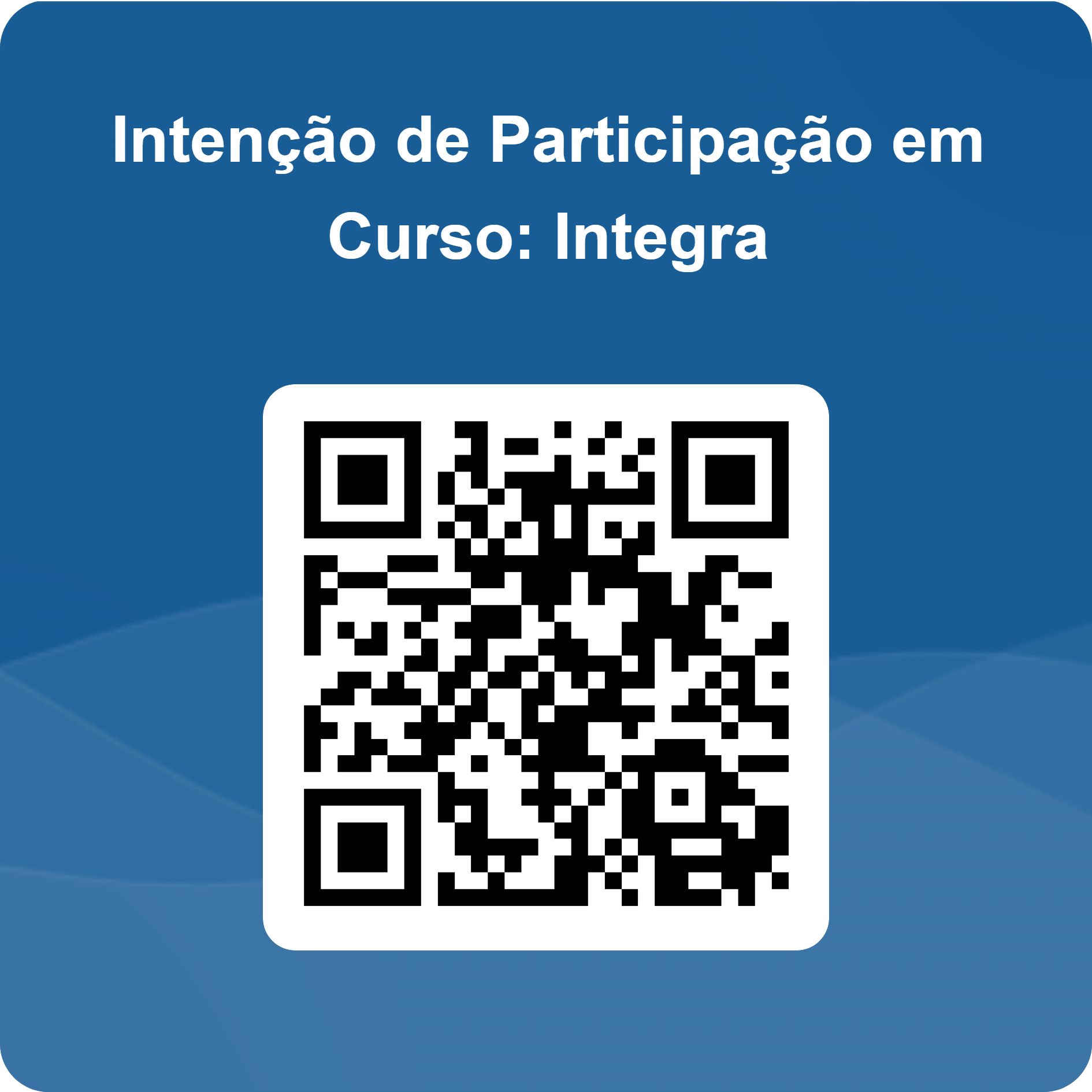 14
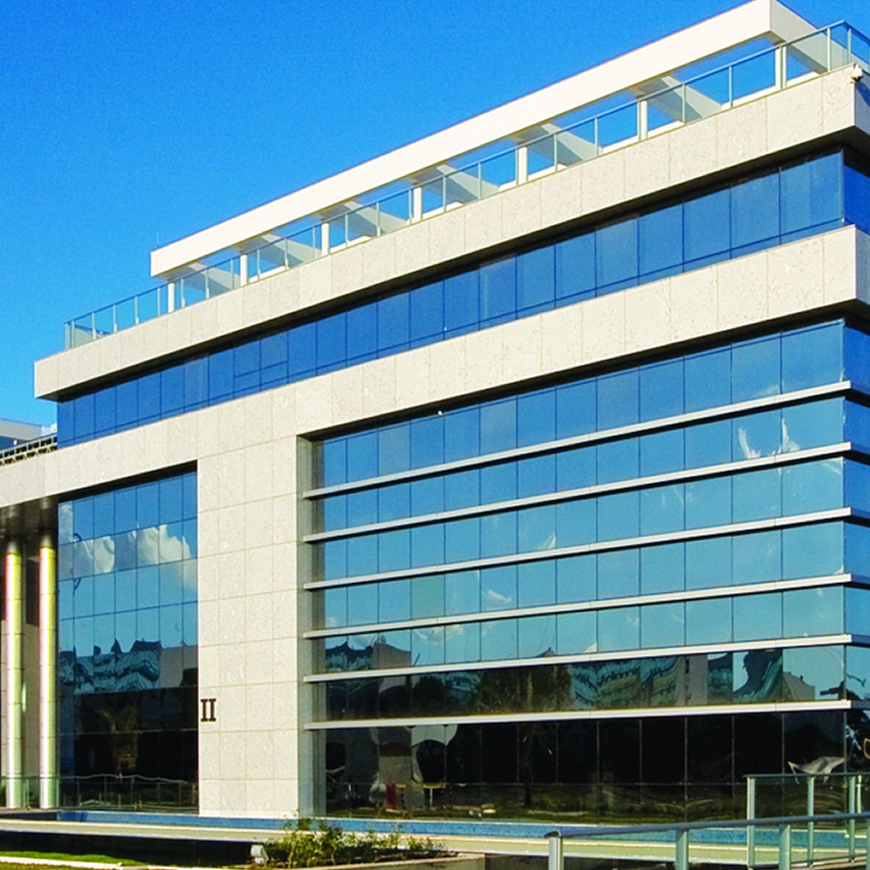 Obrigado
15